Right of Way Access in Texas – Are we still talking about it?
Presented to:  

Public Utility Law Section Seminar

Katherine K. Mudge		
Enoch Kever pllc
5918 W. Courtyard Dr., Suite 500
Austin, TX  78730
512.615.1233
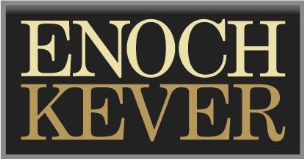 Disclaimer
These are my views, not those of my clients.  If there is a difference, I definitely agree with my clients, not with what I say today.
ROW Issues – Provider
The buzz words are “5G” and “fiber”
What’s happening in Texas
Chapter 283 and Chapter 284
Life under 284 – pending litigation and real world issues
FCC – One Touch Make Ready and Declaratory Order (Adopted 8/2/18; Issued 8/3/18)
WC Docket Nos. 17-84 and 17-79; In the Matter of Accelerating Wireline/Wireless Broadband Deployment by Removing Barriers to Infrastructure, Third Report and Order and Declaratory Ruling